DB22-4 mAb bound to DENV-2 E-DI-II by IFA
DB22-4
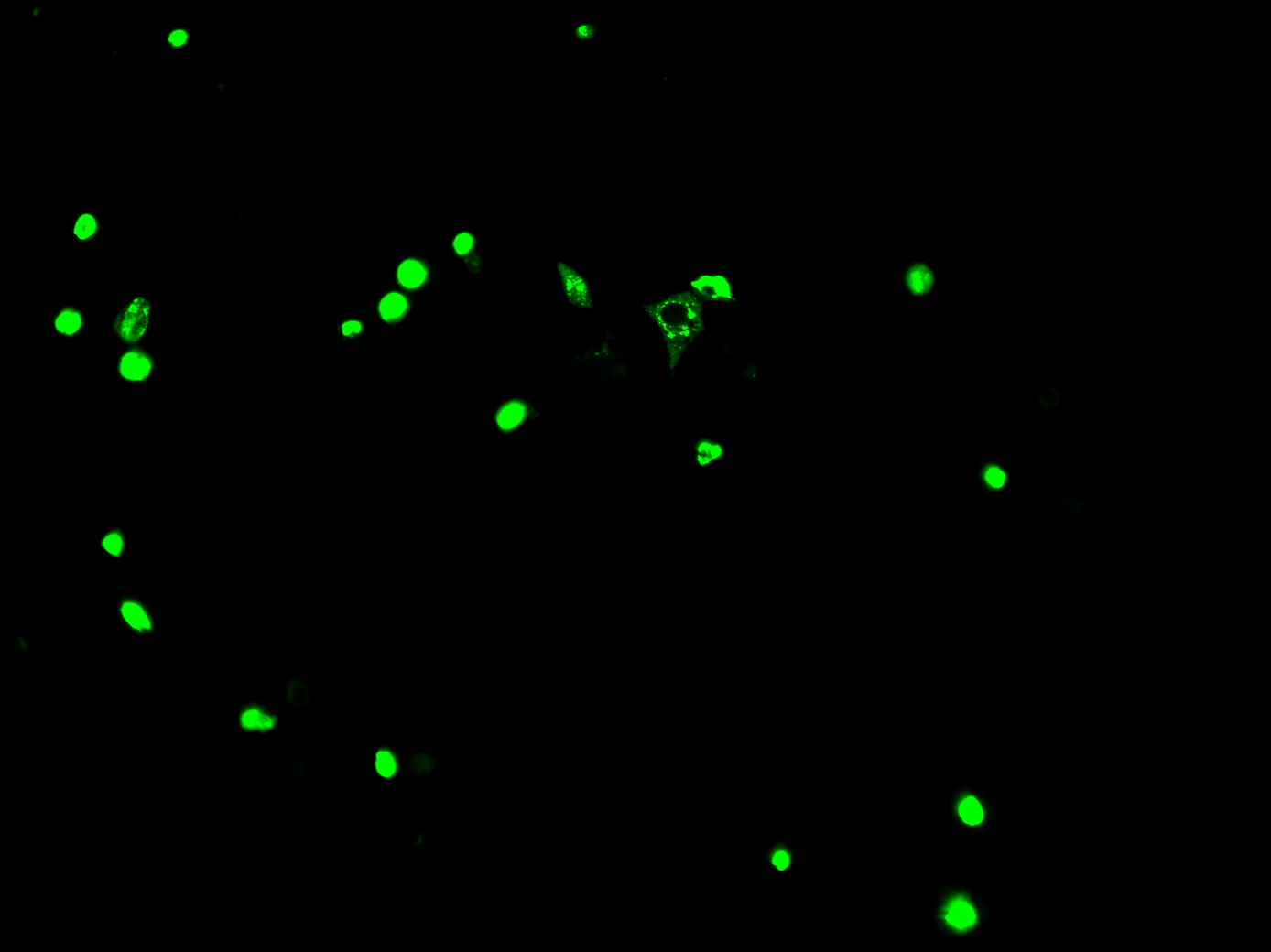 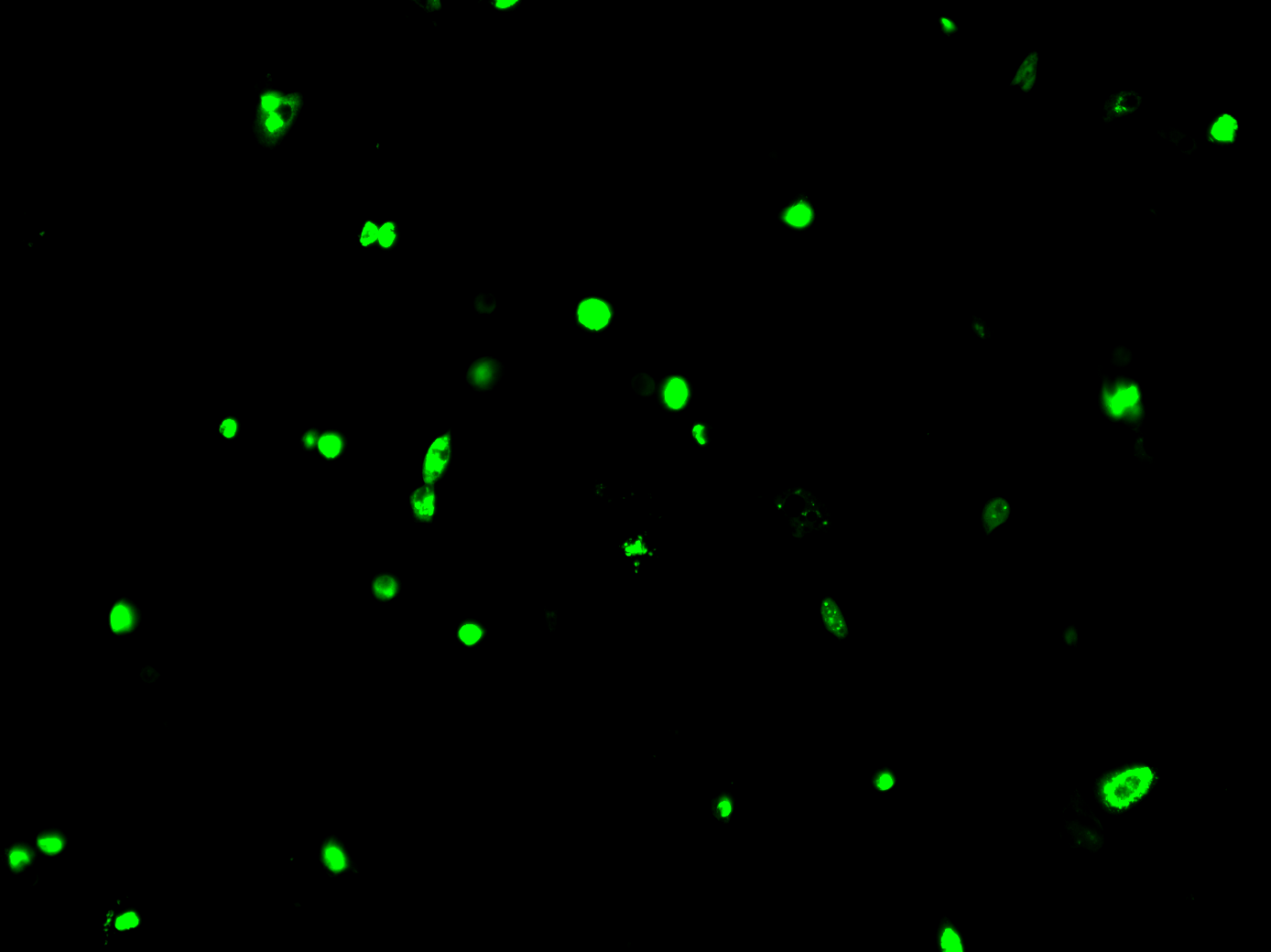 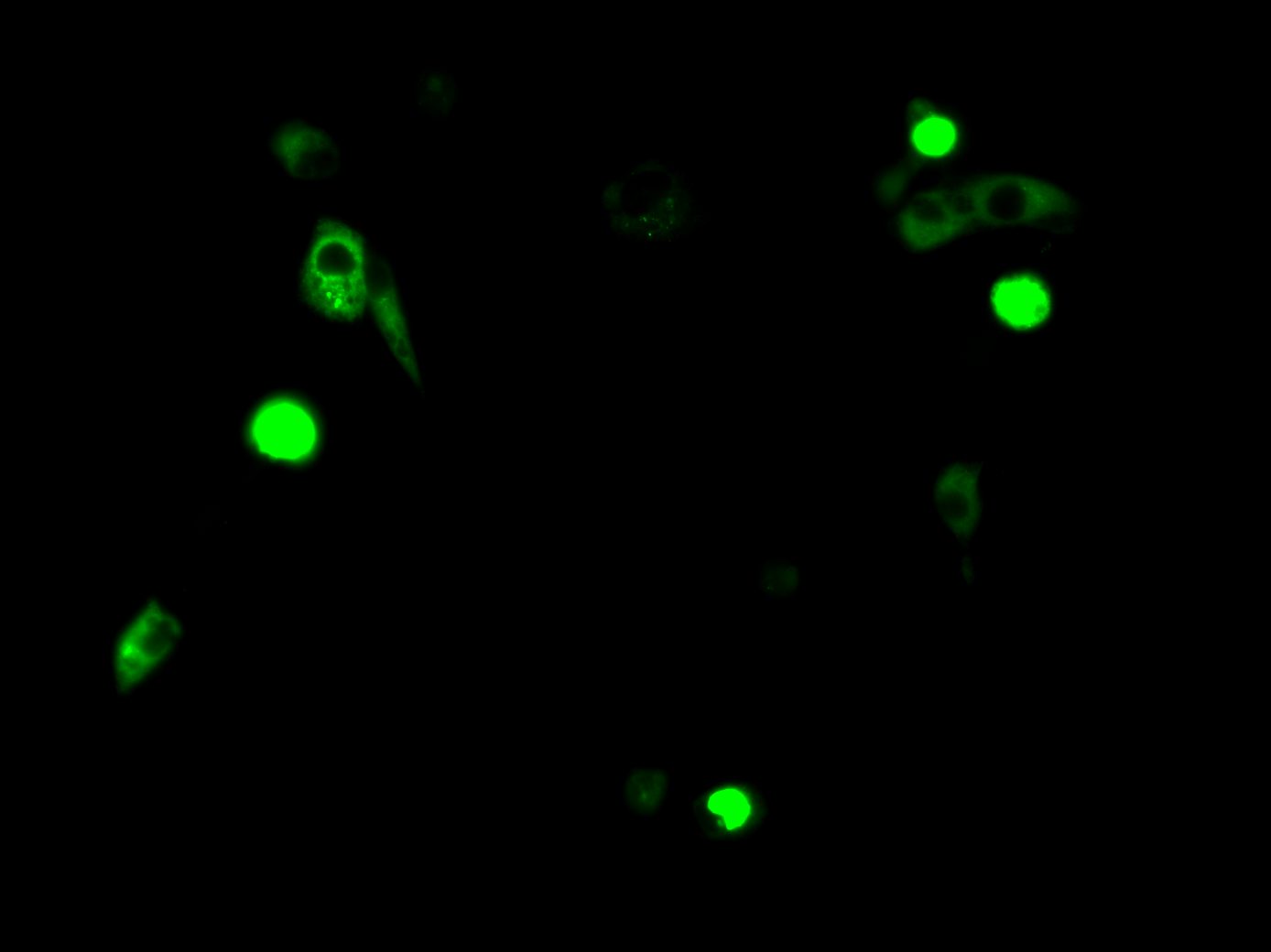 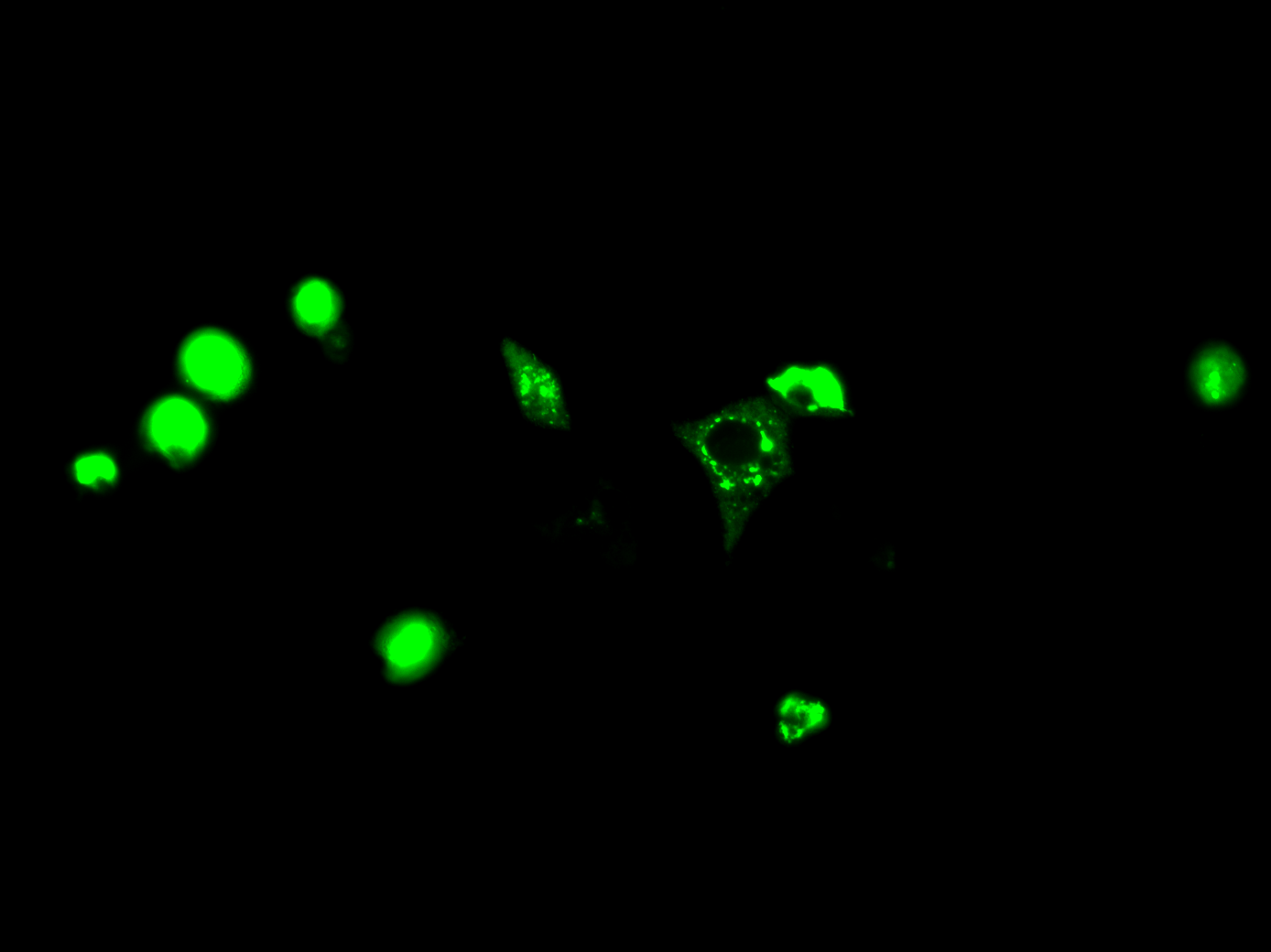 FITC
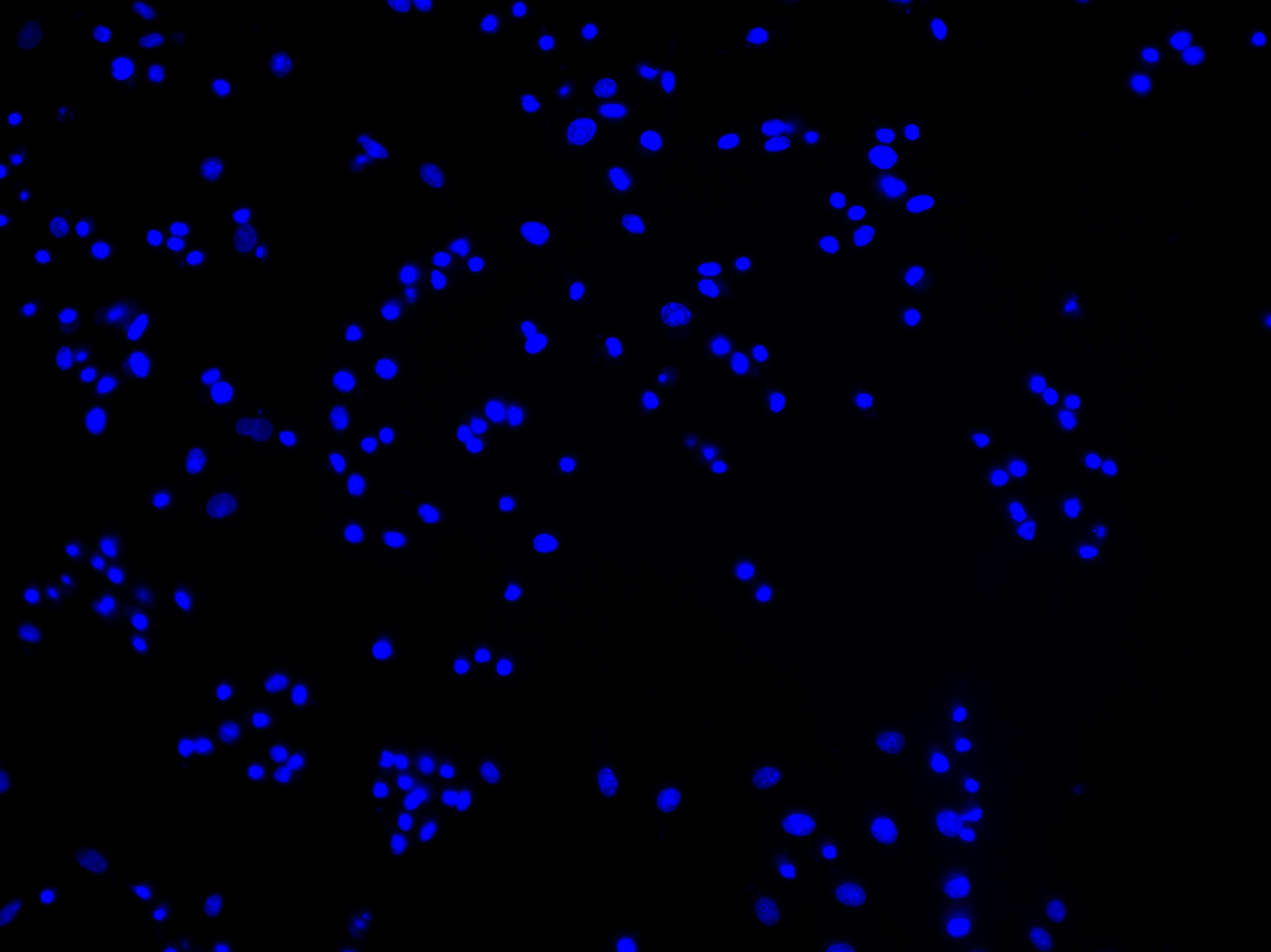 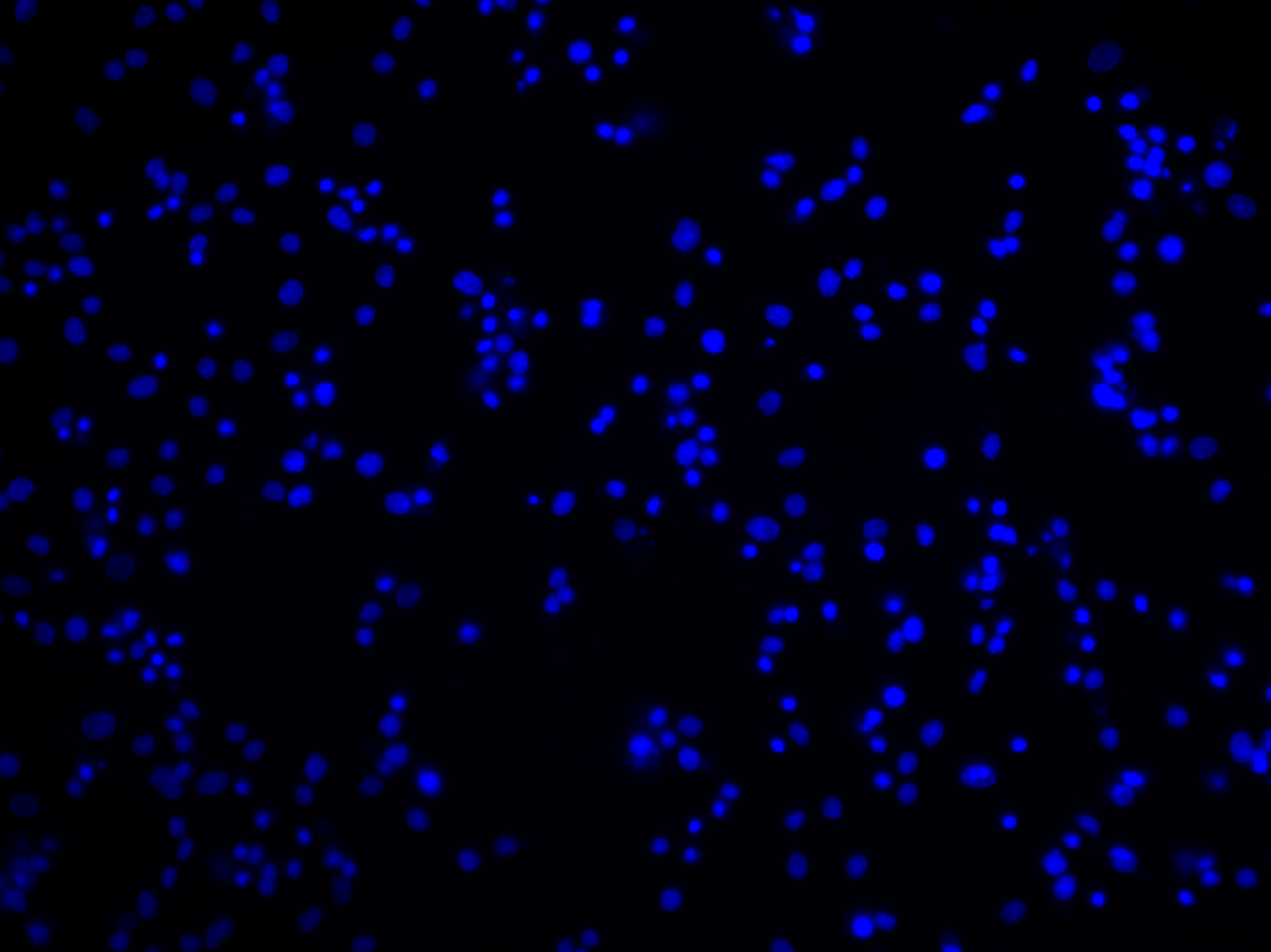 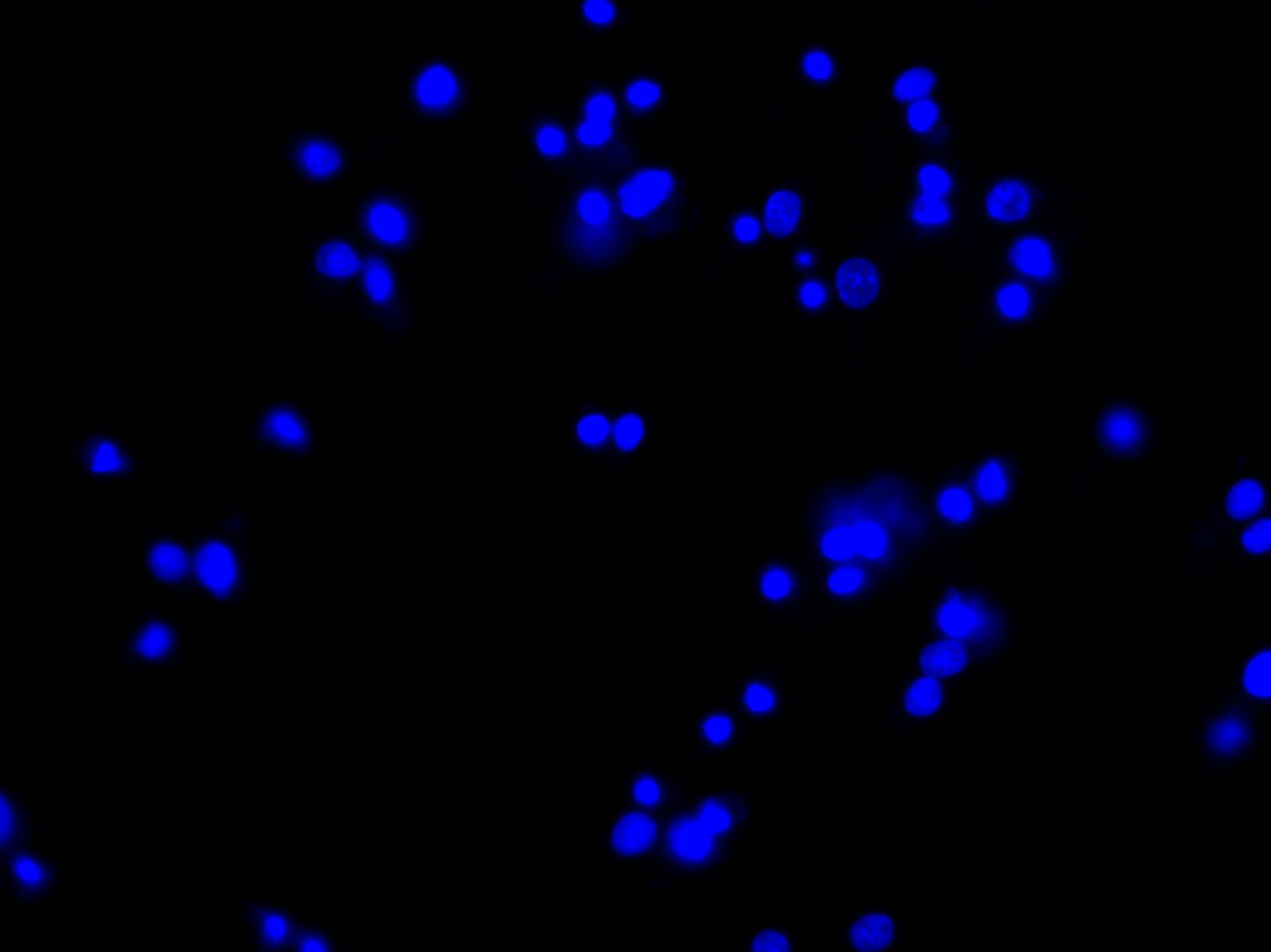 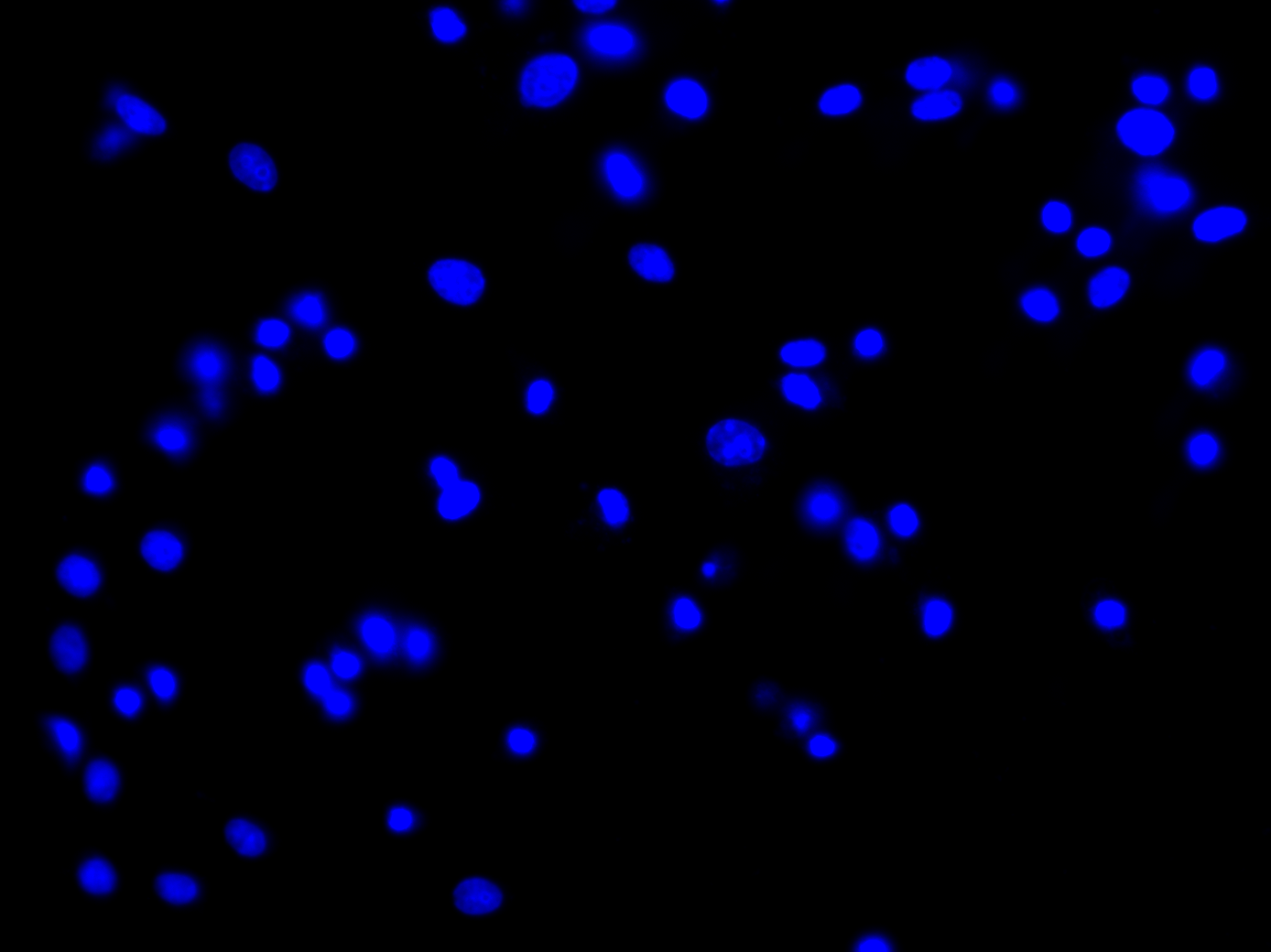 DAPI
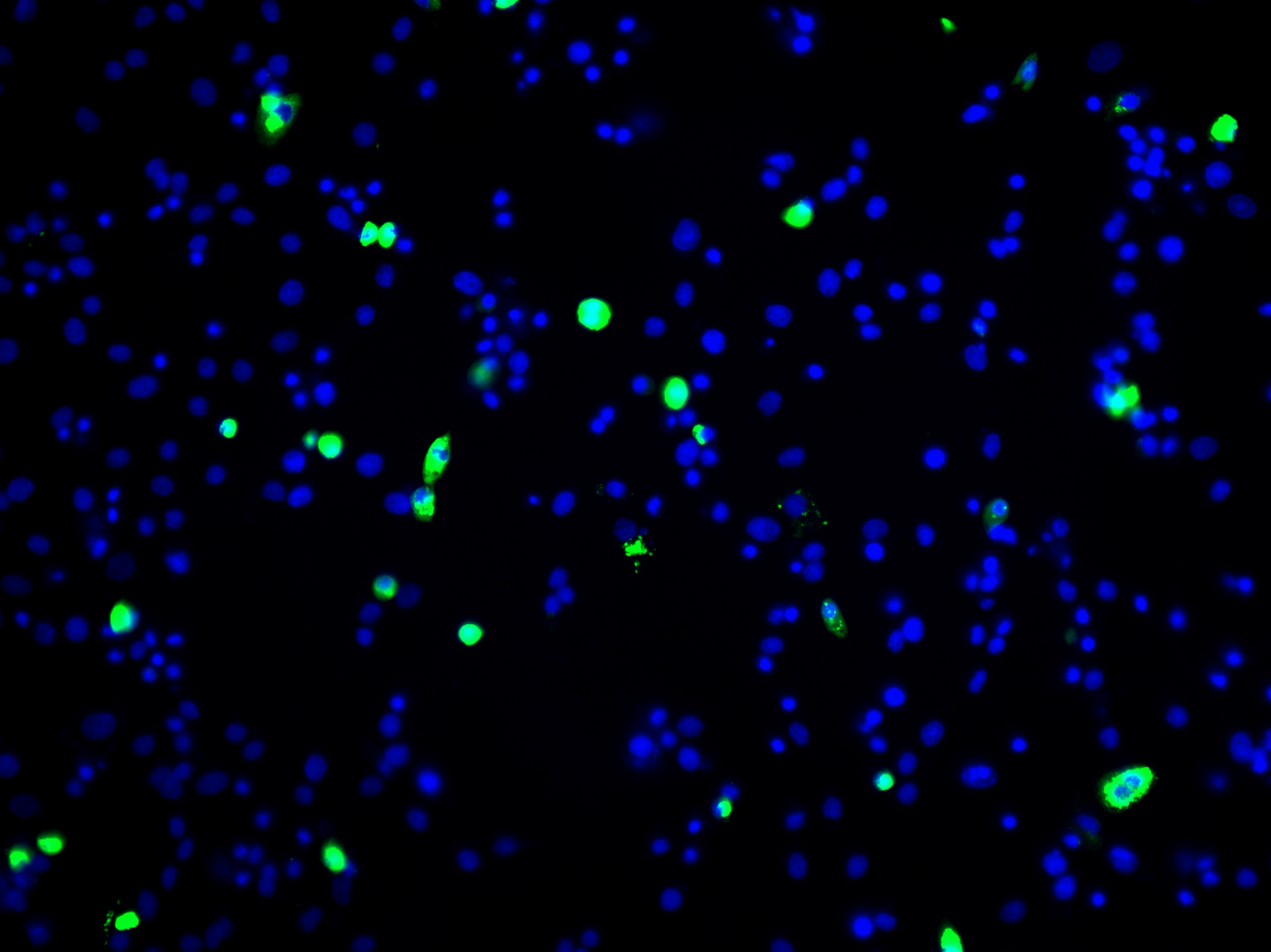 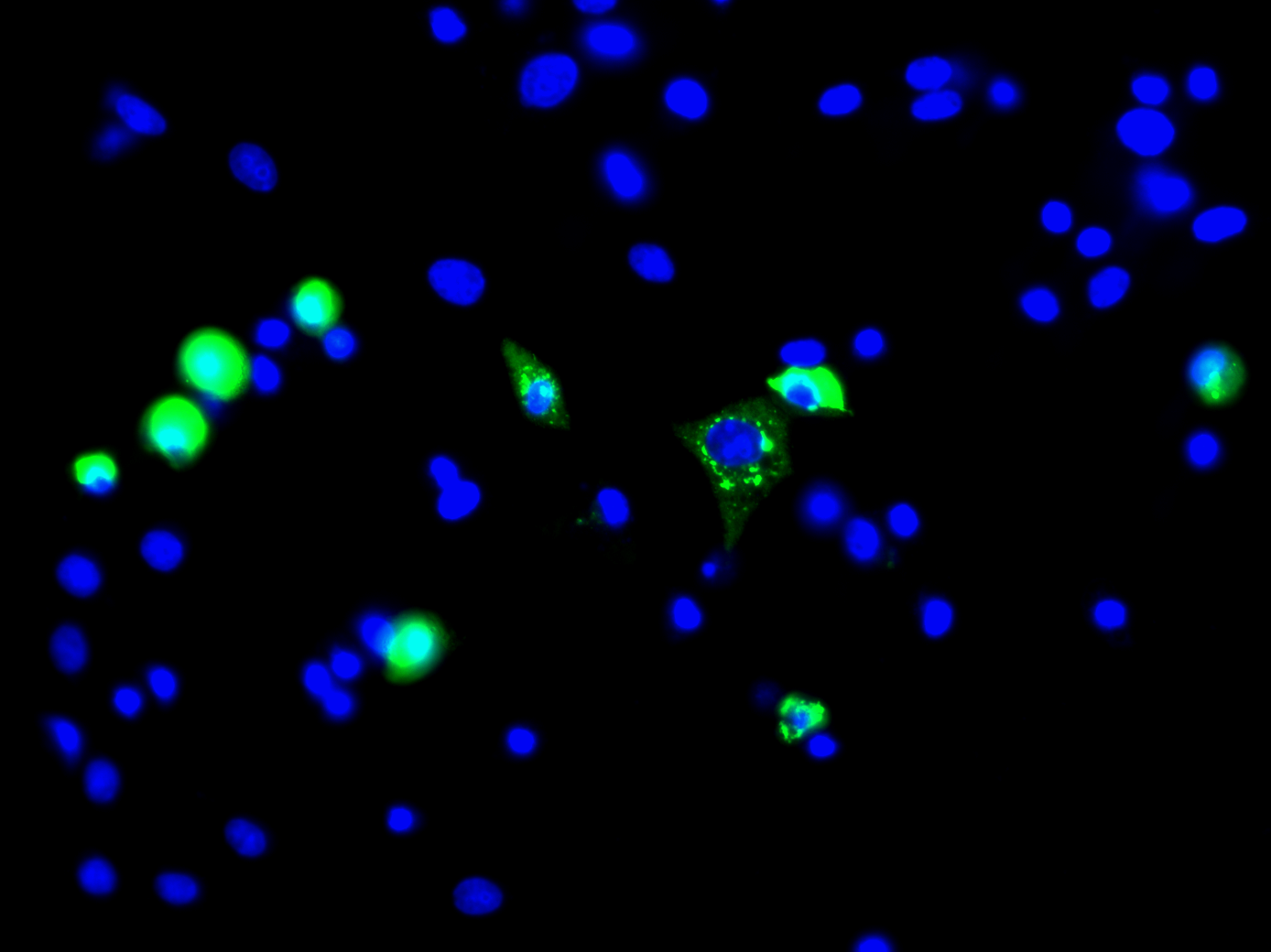 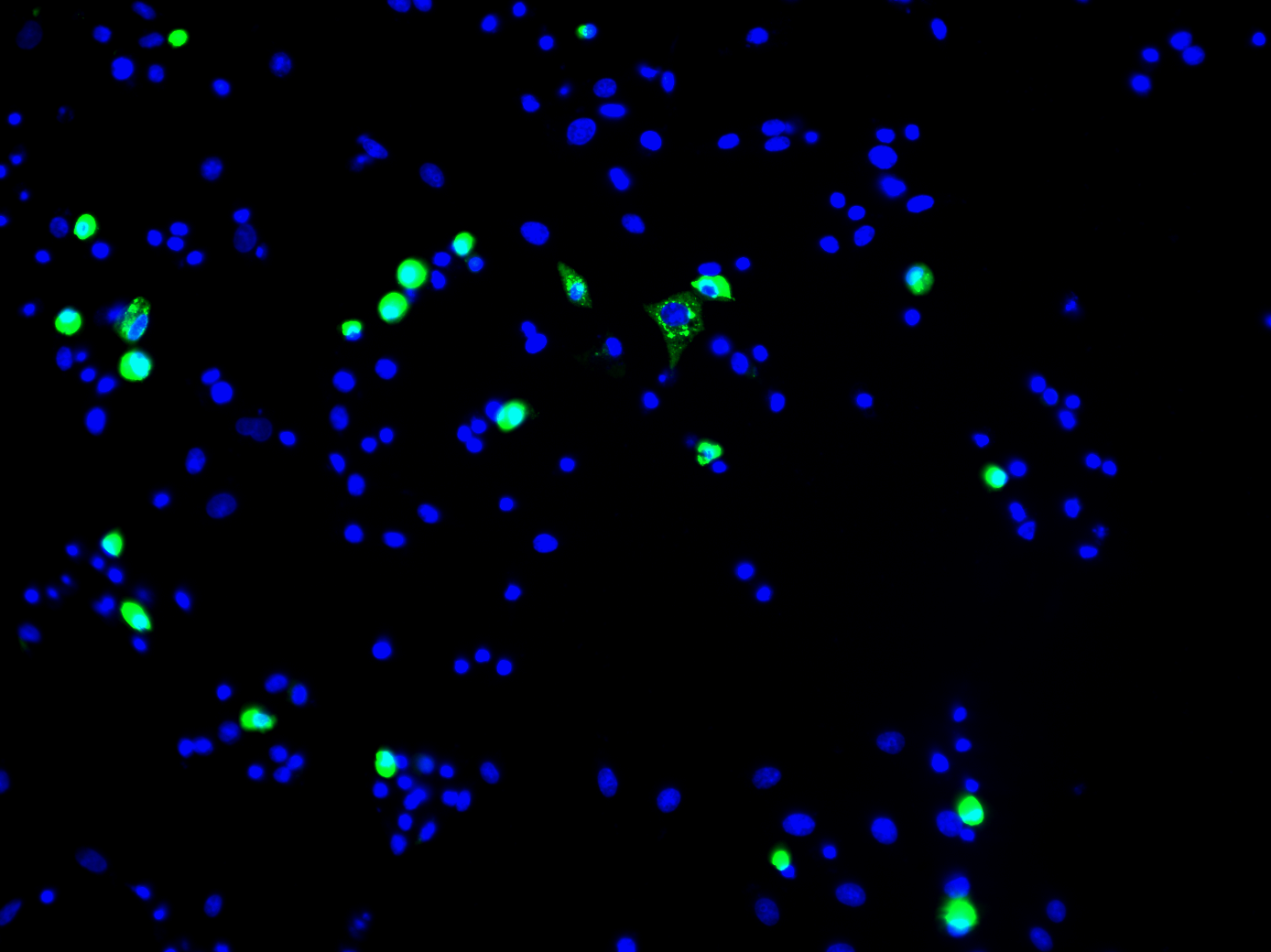 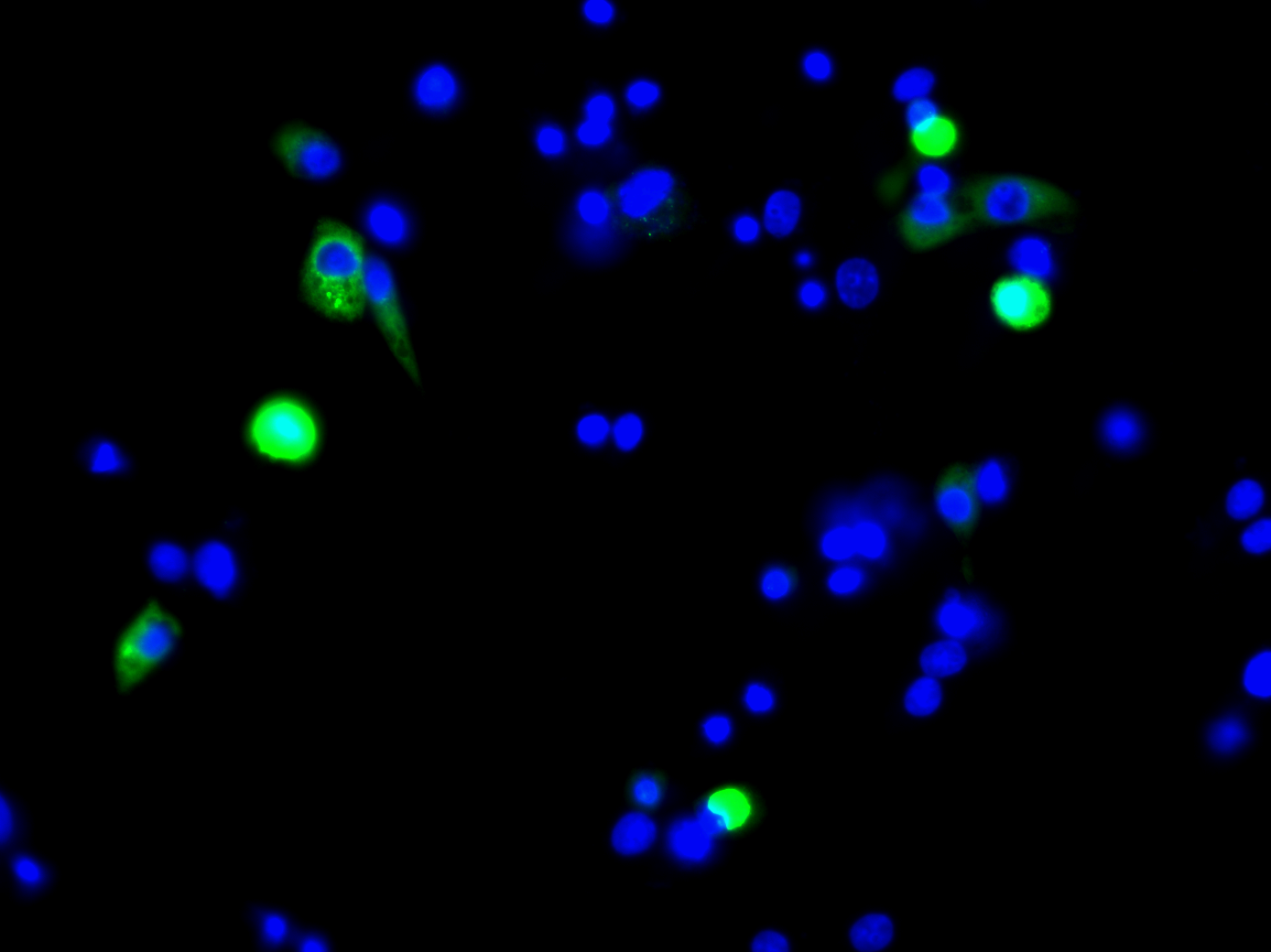 Merge
400x
200x
Revised Fig. 1D.
BHK-21 cells were transfected with DENV-2-E-DI-II-pCR3.1-Flag.
DB21-6 mAb bound to DENV-2 E-DI-II by IFA
DB21-6
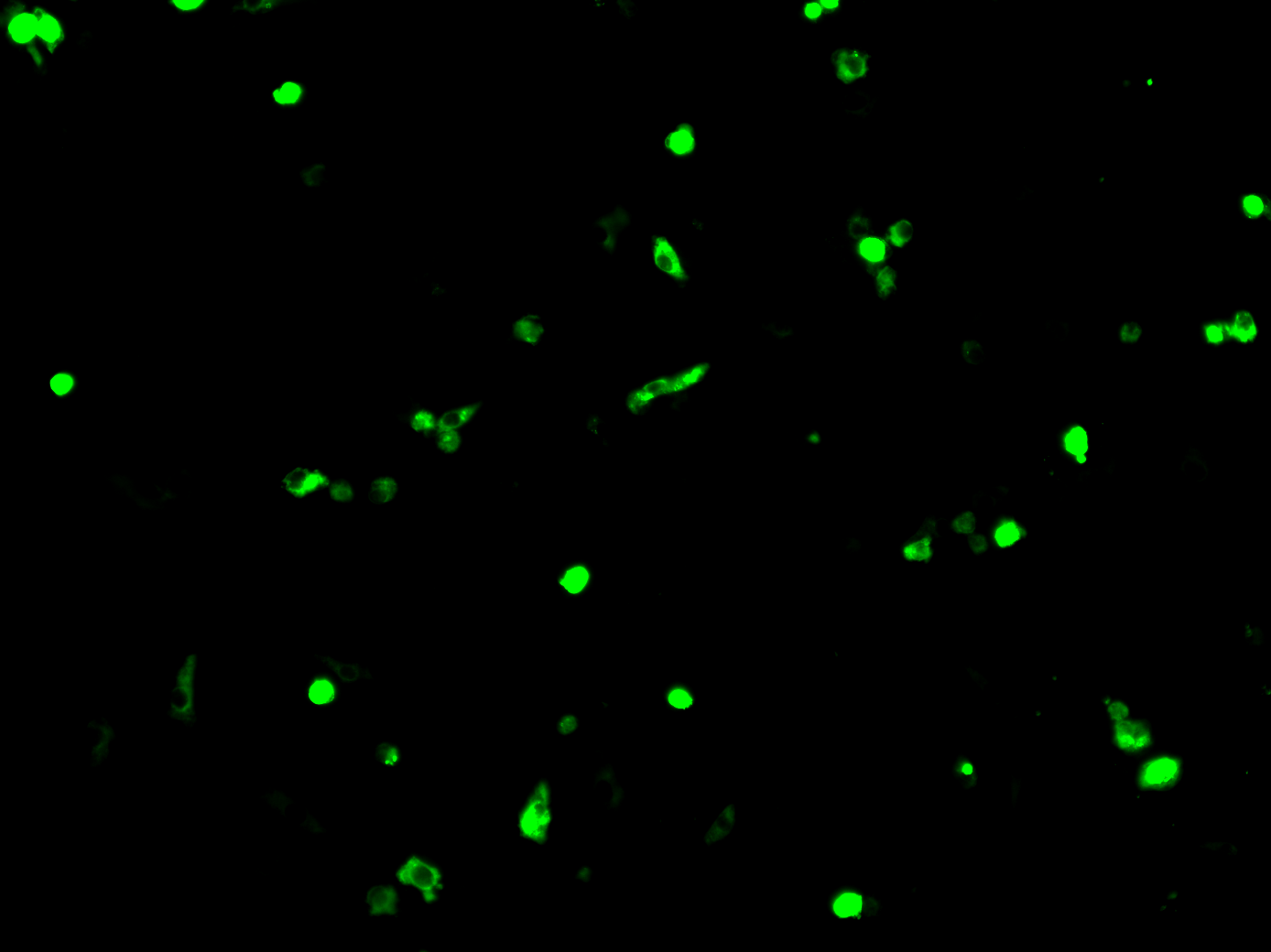 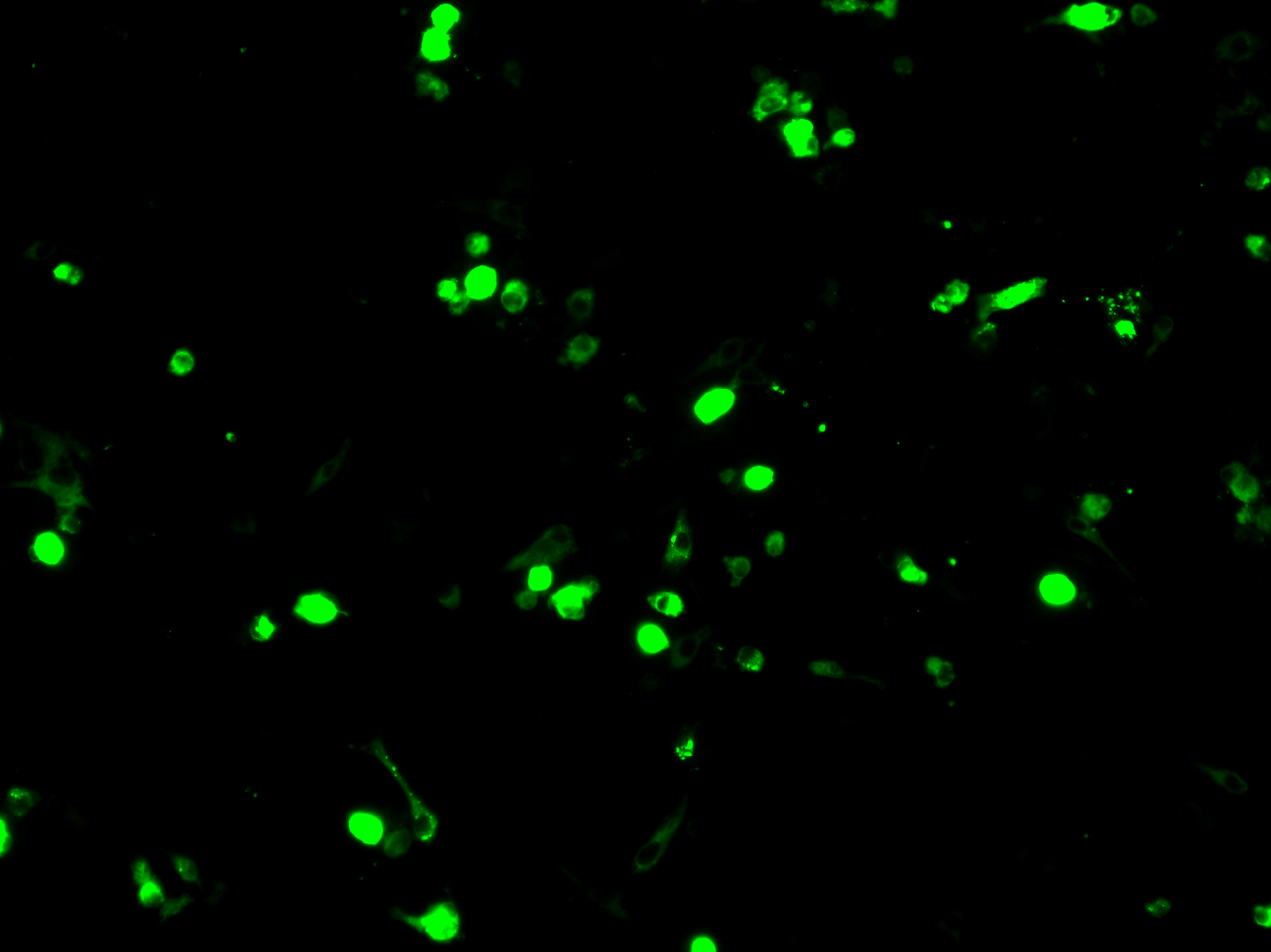 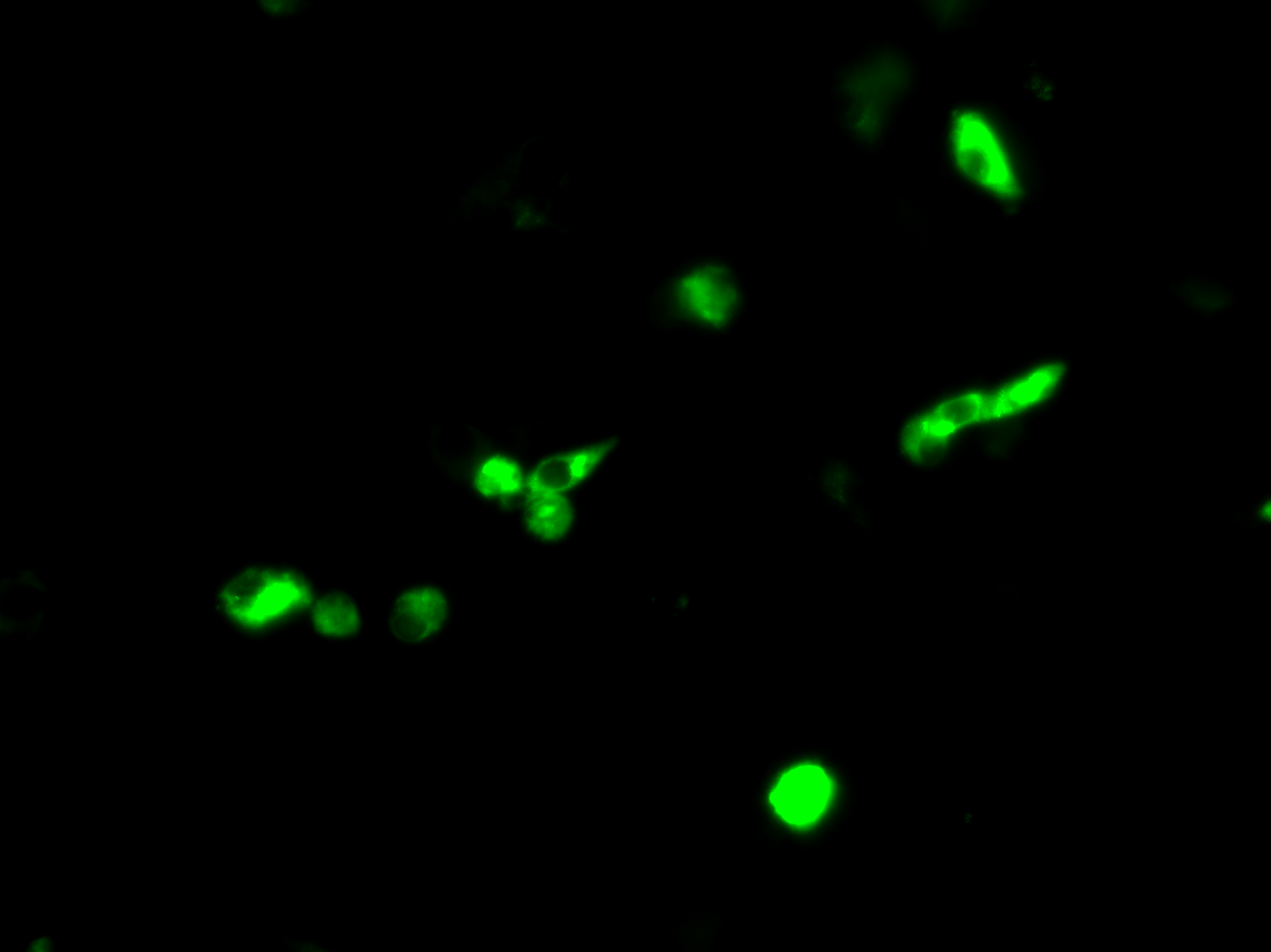 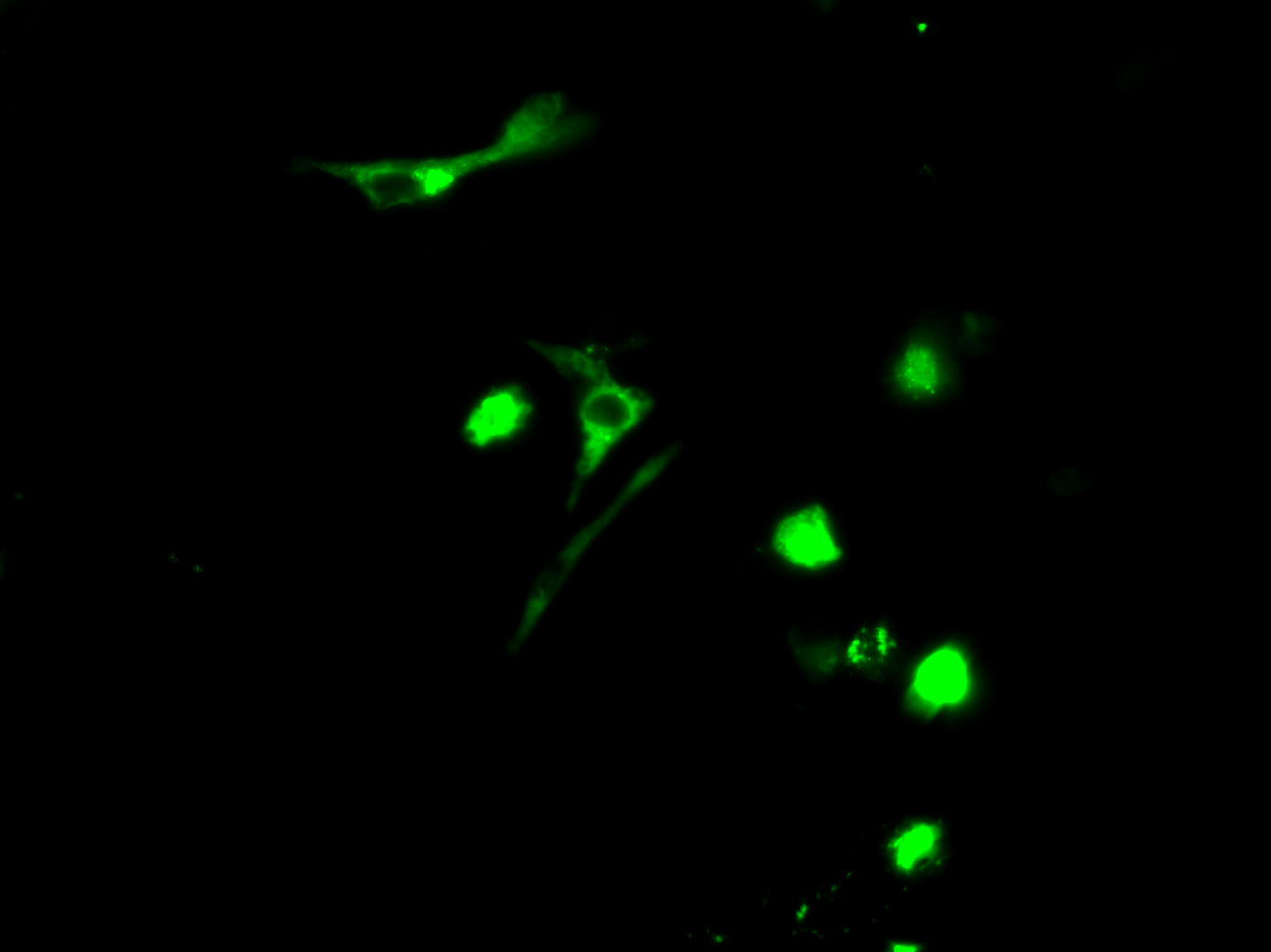 FITC
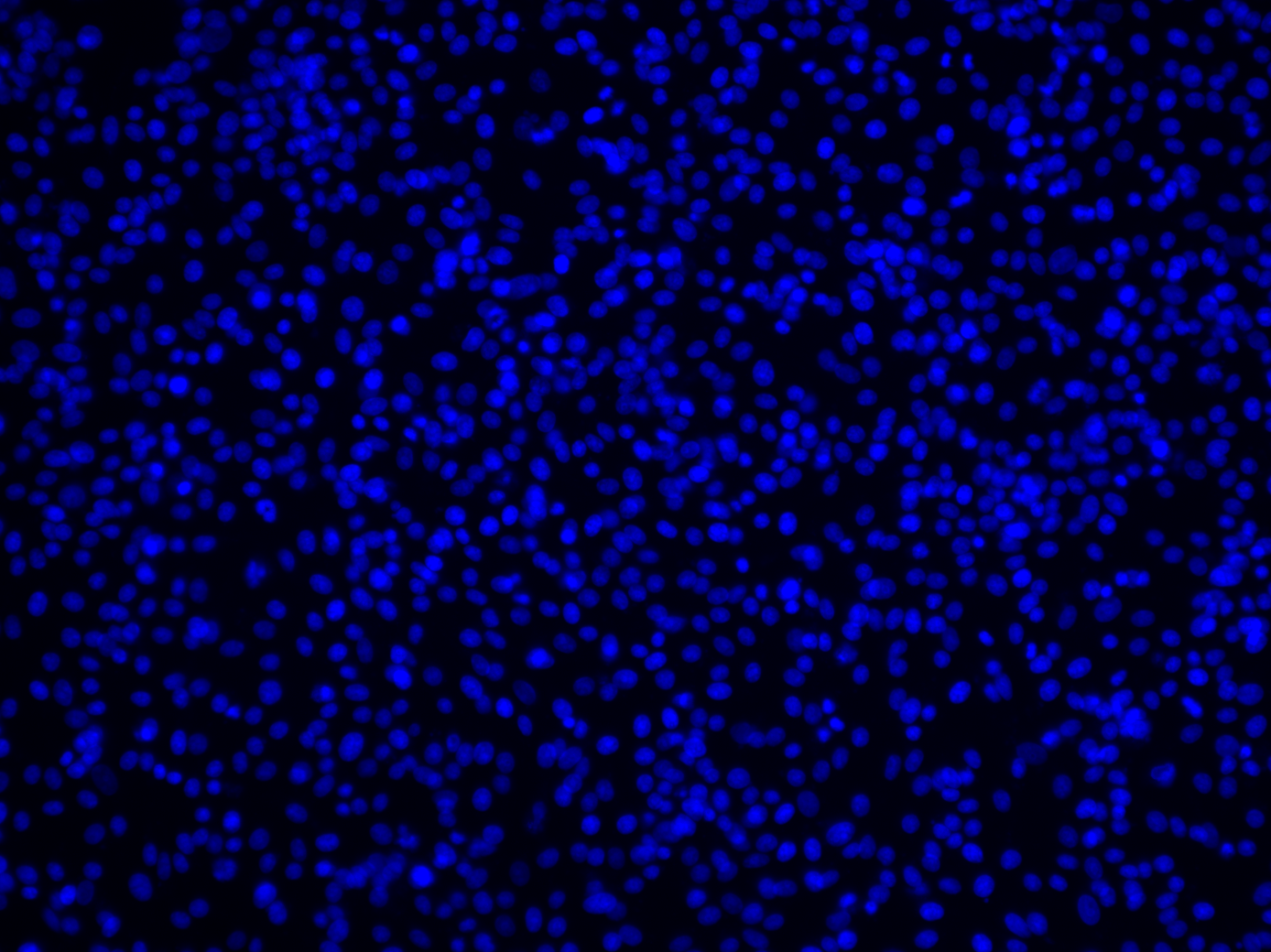 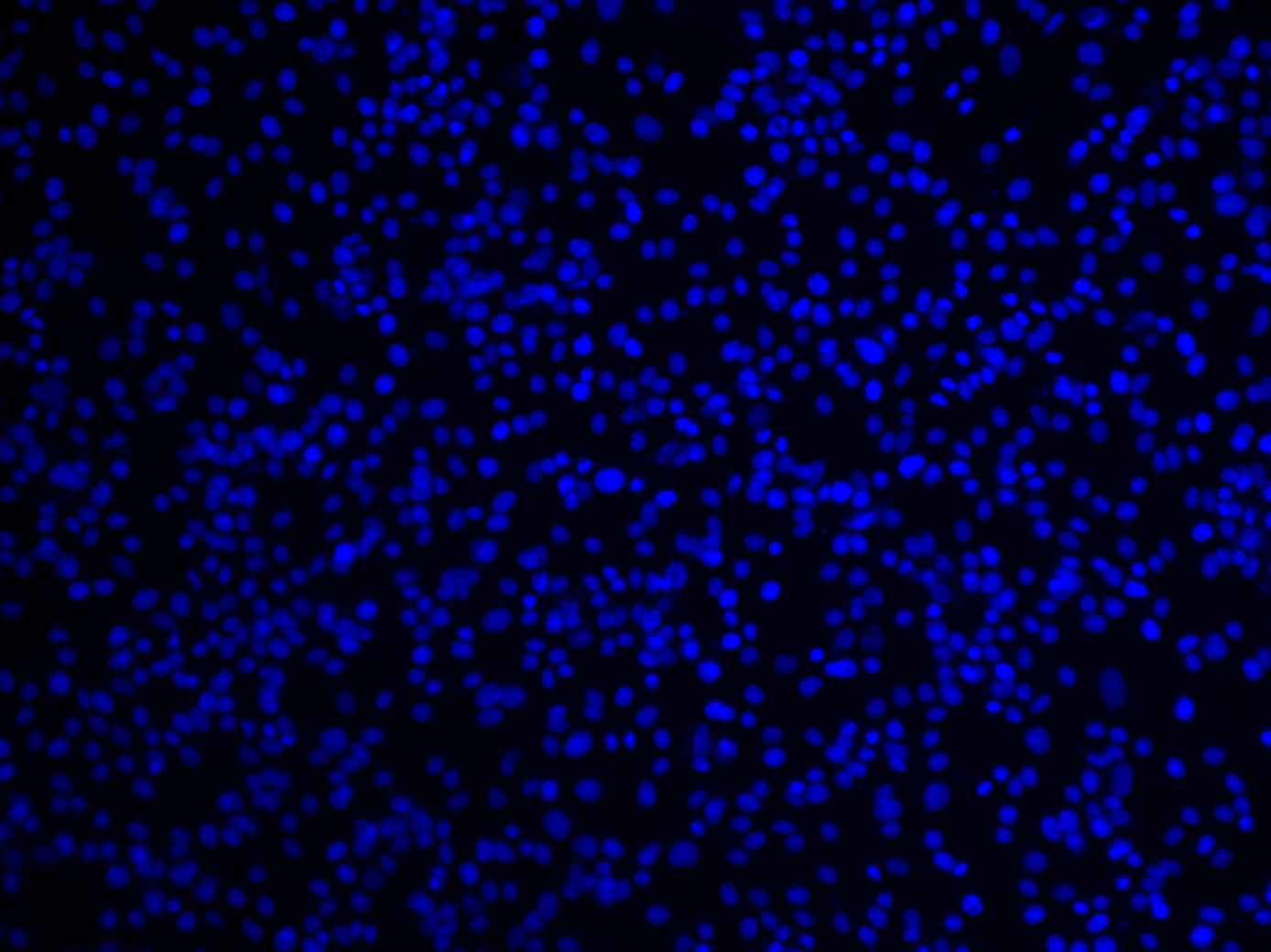 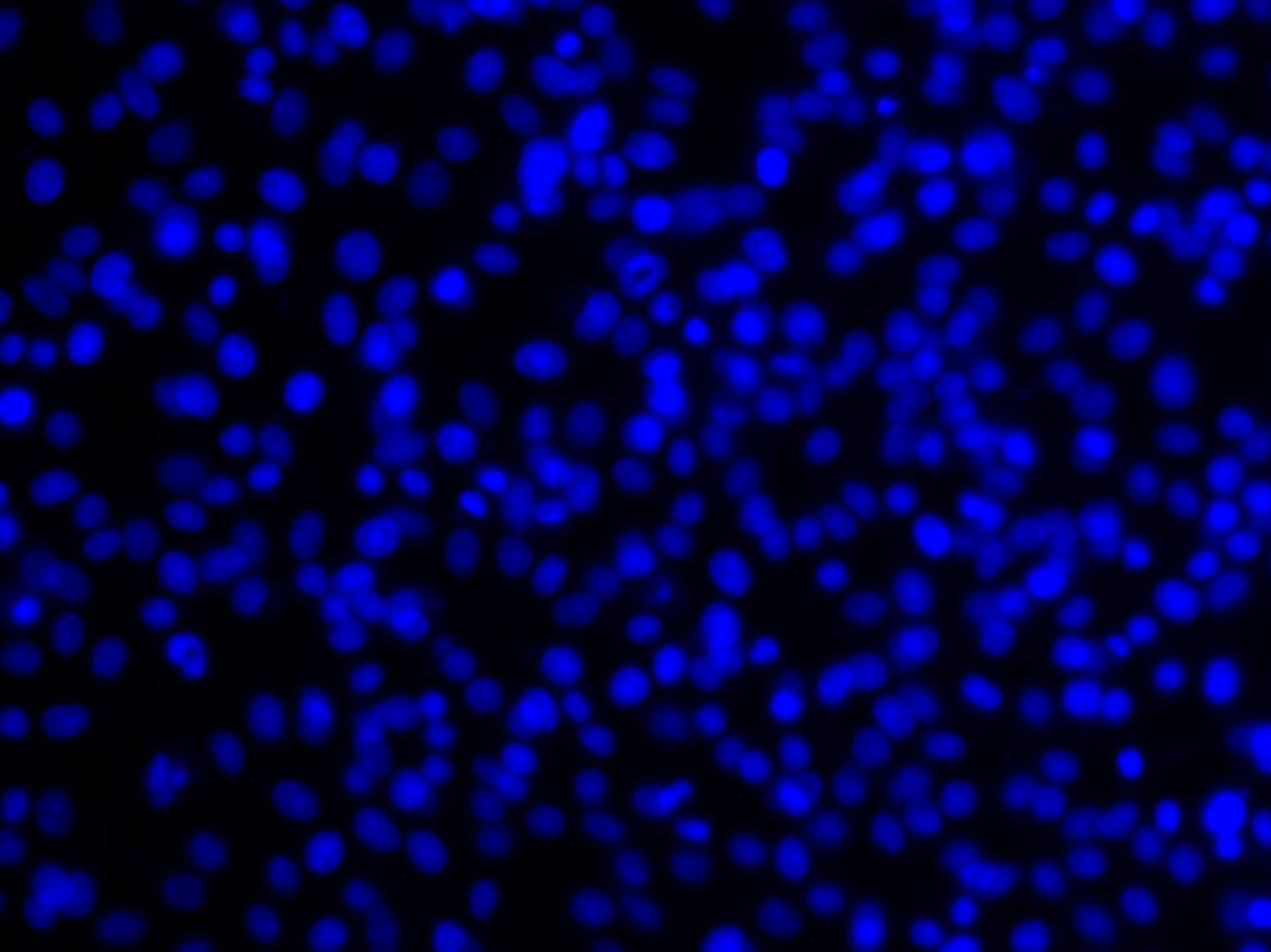 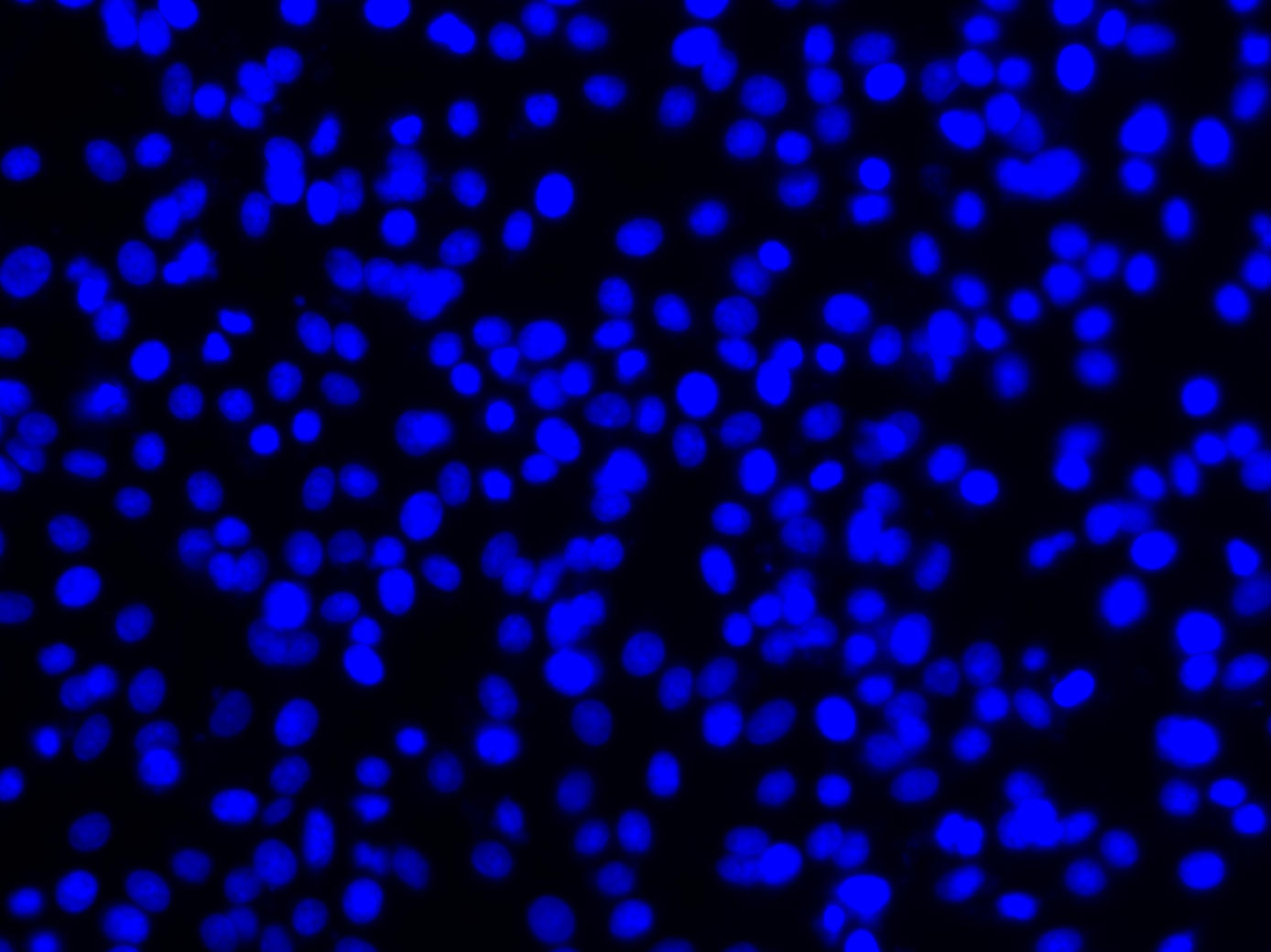 DAPI
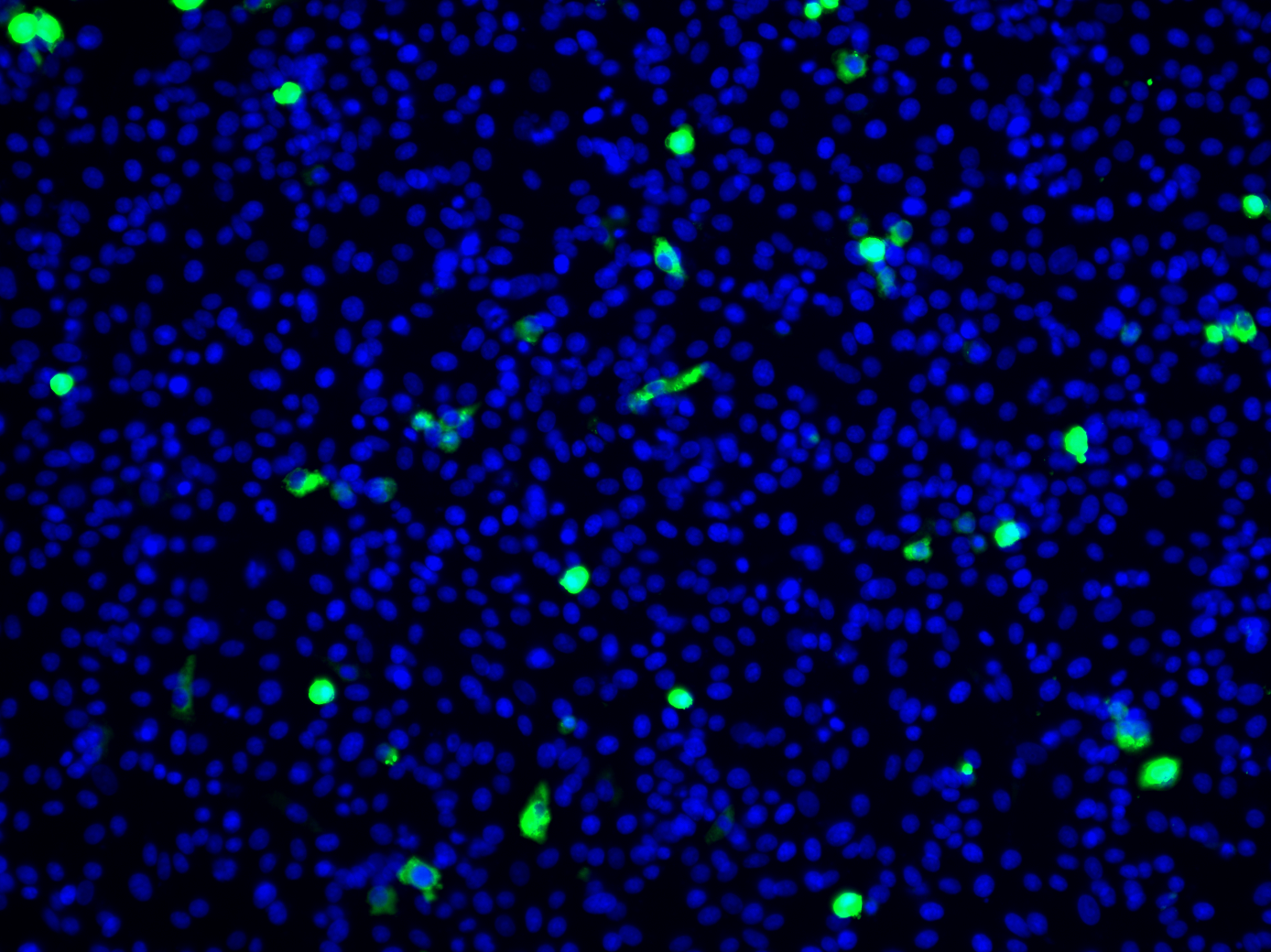 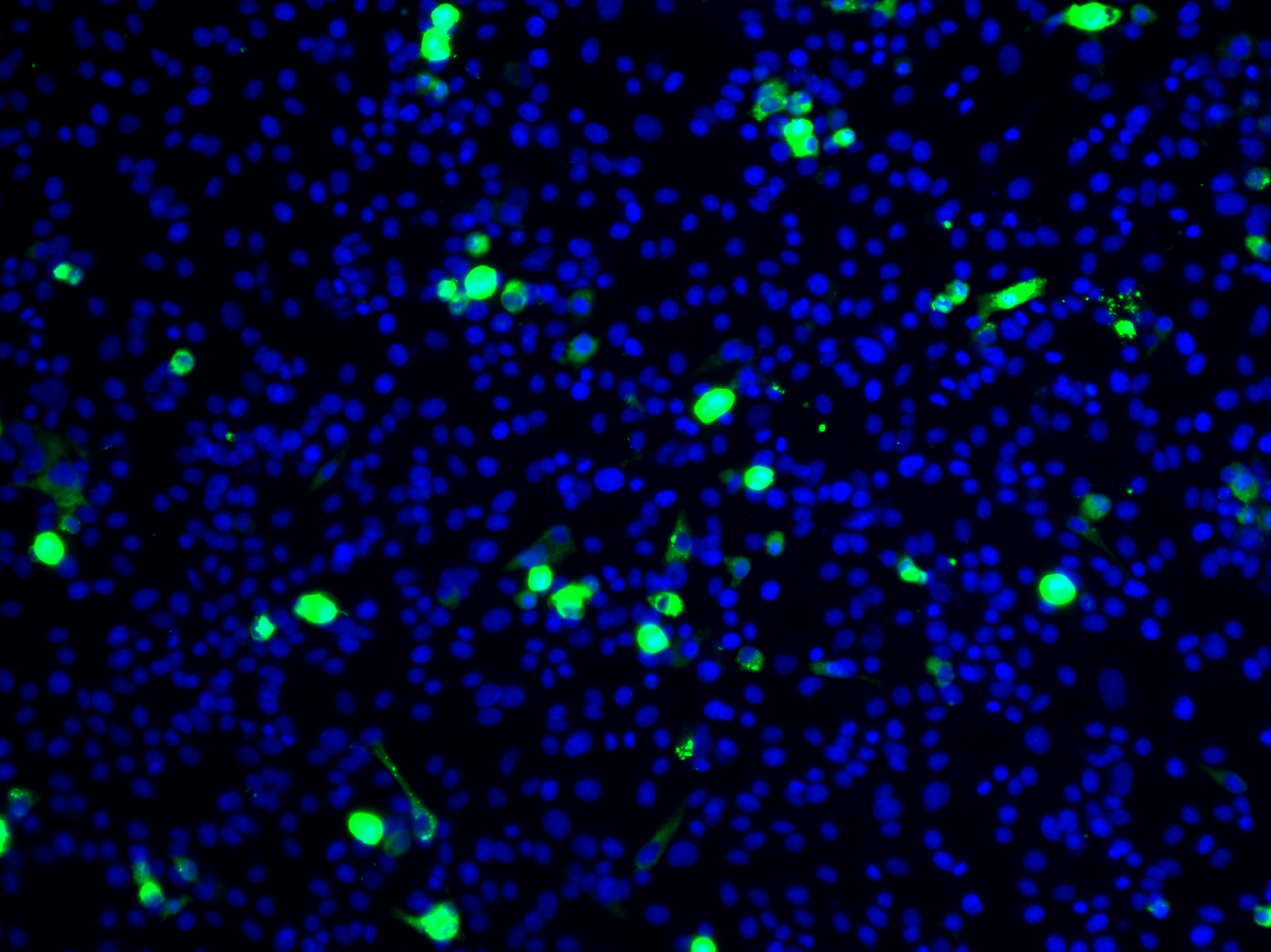 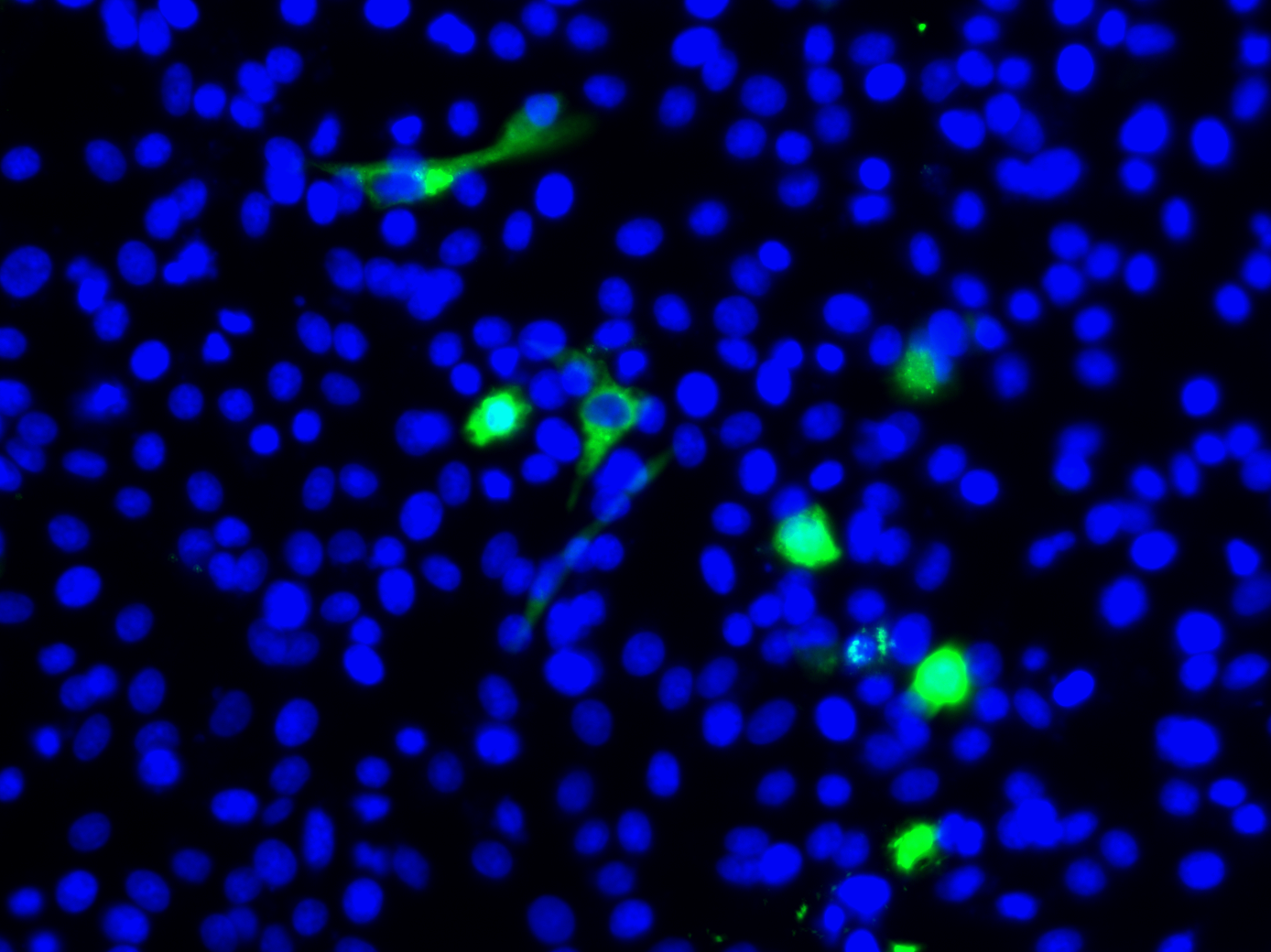 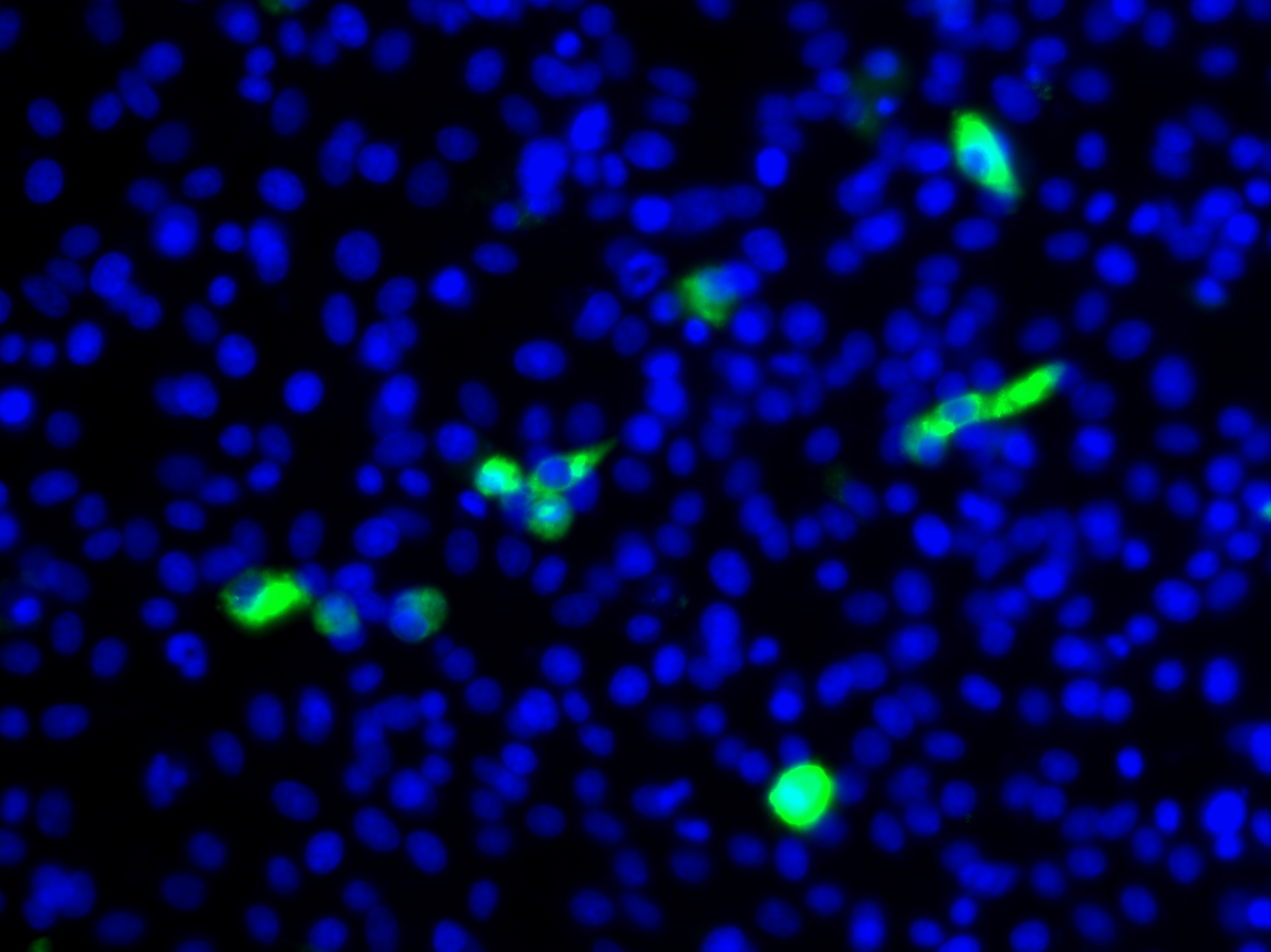 Merge
400x
200x
BHK-21 cells were transfected with DENV-2-E-DI-II-pCR3.1-Flag.